PEYGAMBERİMİZİN TEMSİL VE TEŞRİ GÖREVİ
Neler öğreneceğiz?
Peygamberimizin temsil ve teşri görevini ayetlerle açıklar.
TEMSİL GÖREVİ
Temsil ne demektir?
Bu kelimeye benzer kavramlar hatırlıyor musunuz?
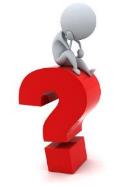 Temsil
Tüm peygamberlerin olduğu gibi Peygamberimizin de (s.a.v.) görevi Allah’ın (c.c.) dinini insanlara en güzel şekilde tebliğ etme ve onu kendi hayatında uygulamaktır. Temsil etmektir.
Nitekim Peygamberimiz’i (s.a.v.) diğer insanlardan ayıran en önemli özellik onun vahiyle hareket etmesidir.
قُلْ اِنَّـمَٓا اَنَا۬ بَشَرٌ مِثْلُكُمْ يُوحٰٓى اِلَيَّ اَنَّـمَٓا اِلٰهُكُمْ اِلٰهٌ وَاحِدٌۚ فَمَنْ كَانَ يَرْجُوا لِقَٓاءَ رَبِّه۪ فَلْيَعْمَلْ عَمَلاً صَالِحاً وَلَا يُشْرِكْ بِعِبَادَةِ رَبِّه۪ٓ اَحَداً ﴿١١٠﴾
De ki: Ben, yalnızca sizin gibi bir beşerim. (Şu var ki) bana, İlâh'ınızın, sadece bir İlâh olduğu vahyolunuyor. Artık her kim Rabbine kavuşmayı umuyorsa, iyi iş yapsın ve Rabbine ibadette hiçbir şeyi ortak koşmasın. (Kehf, 110)
قَدْ كَانَتْ لَكُمْ اُسْوَةٌ حَسَنَةٌ ف۪ٓي اِبْرٰه۪يمَ وَالَّذ۪ينَ مَعَهُۚ ﴿٤﴾
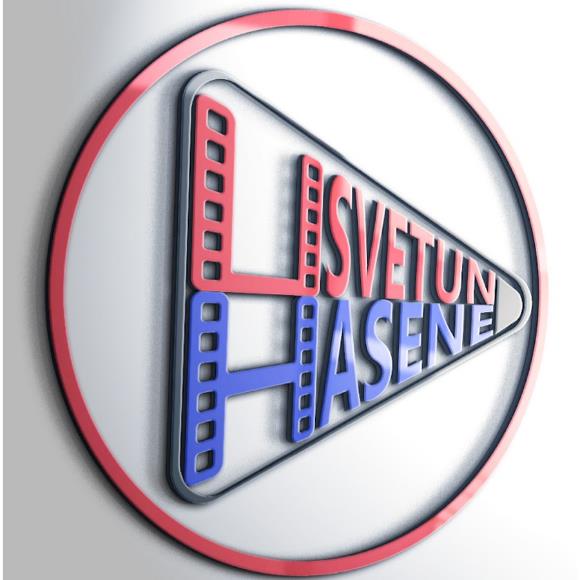 İbrahim’de ve onunla beraber olanlarda, sizin için gerçekten güzel bir örnek vardır. (Mümtehine, 4)
Peygamber Efendimiz (s.a.v.) insanlara ibadetlerin nasıl yapılacağını, dinin nasıl yaşanacağını öğretti, yaşantısıyla ve güzel ahlakıyla herkese örnek oldu.
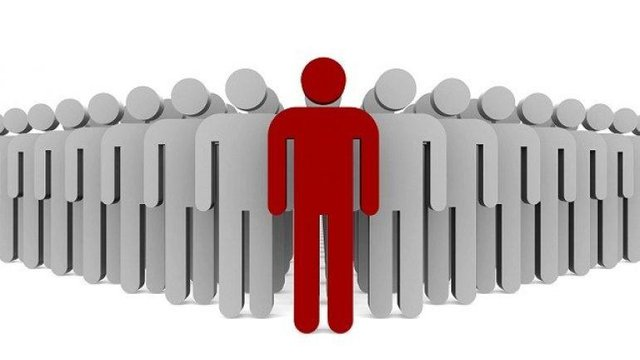 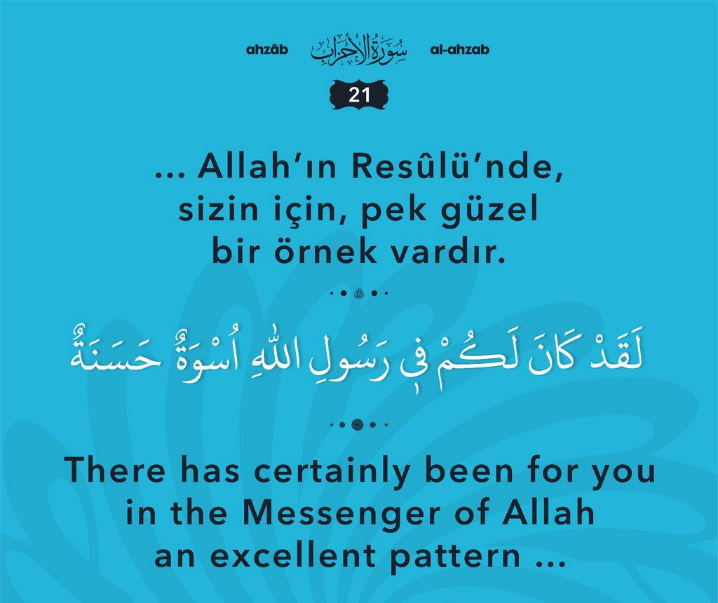 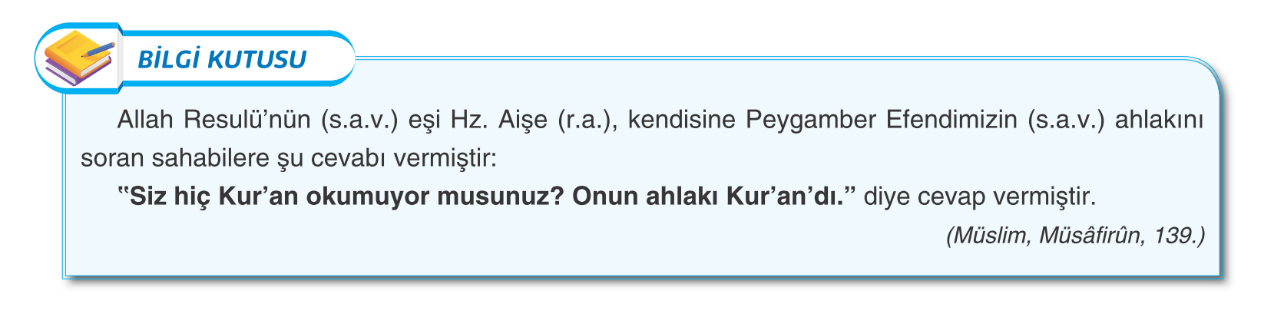 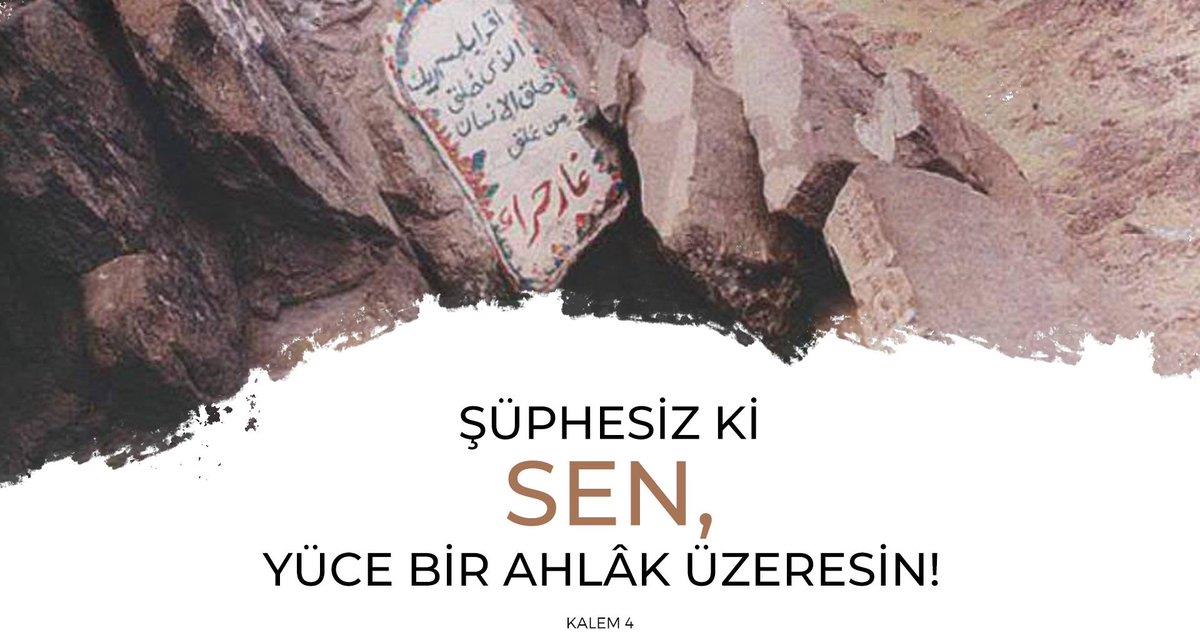 Bütün ahlaki meziyetleri üzerinde toplamış örnek bir şahsiyet.
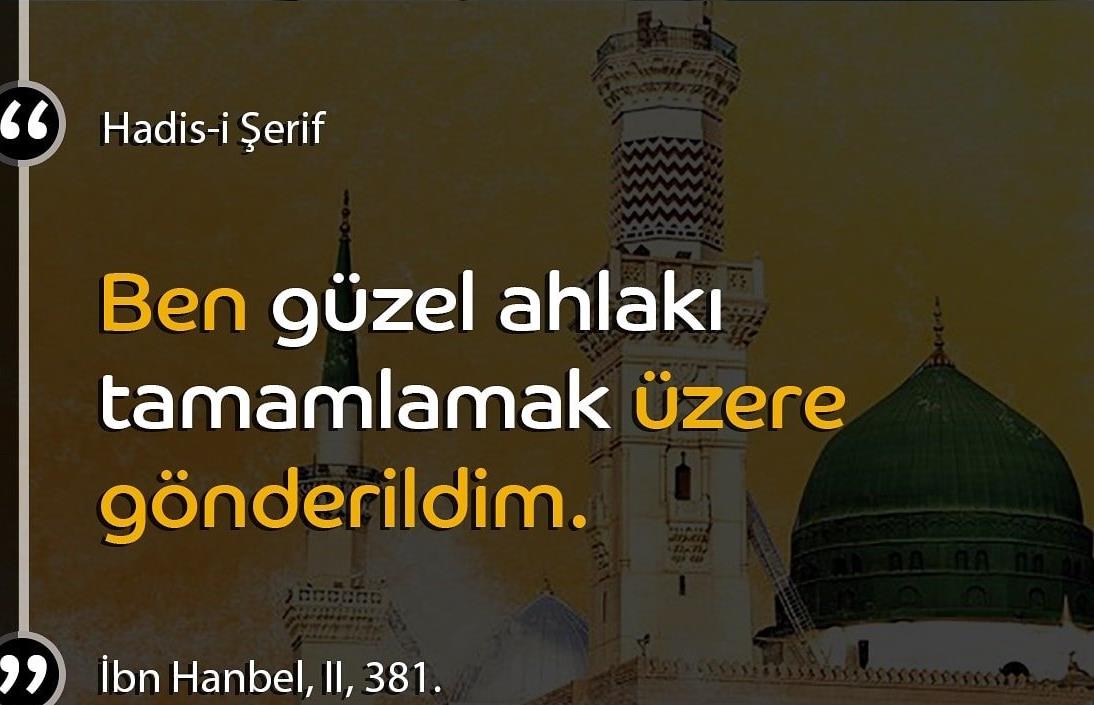 O (s.a.v.) güvenilirdi, her zaman doğruyu söylerdi, verdiği sözü tutardı, insanlarla iyi geçinirdi.
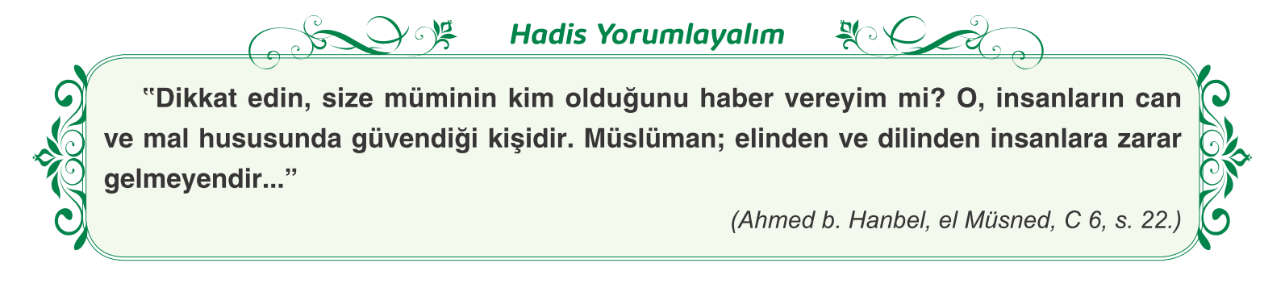 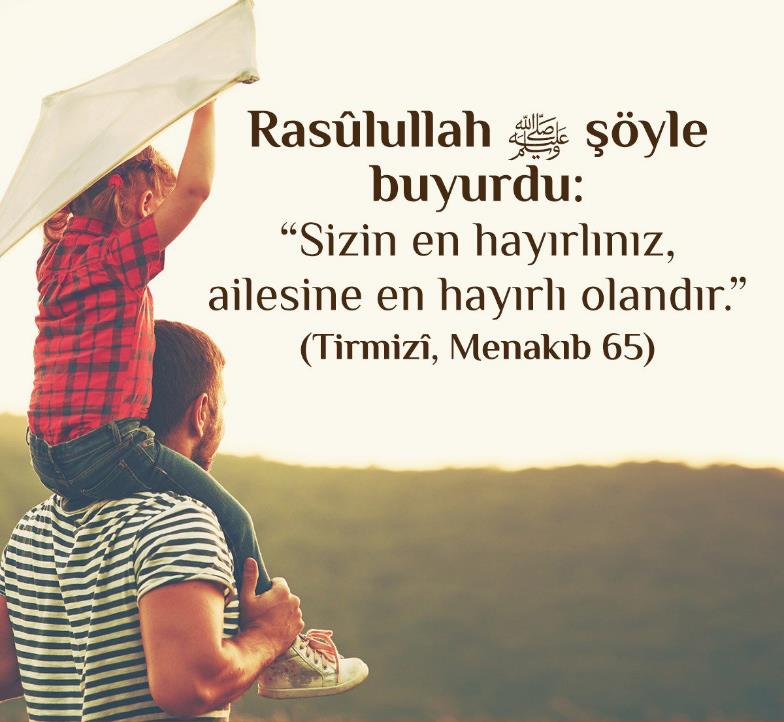 Peygamber Efendimiz (s.a.v.)aile fertlerine sevgi ve saygıyla yaklaşırdı.
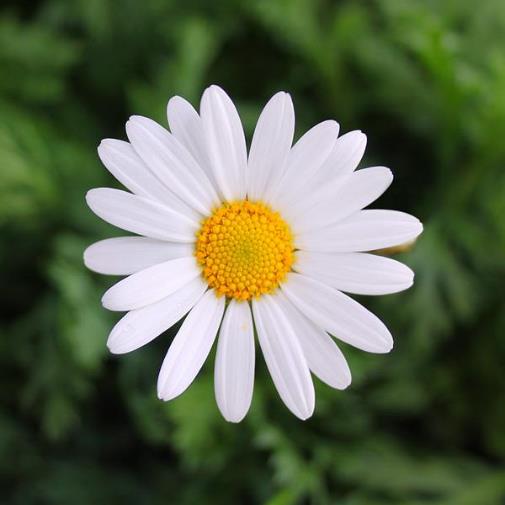 Hz. Aişe (r.a.), Peygamberimiz (s.a.v.) için «O, herkes gibi bir insandı, elbisesini temizler, koyununu sağar ve kendi ihtiyaçlarını kendisi görürdü.»
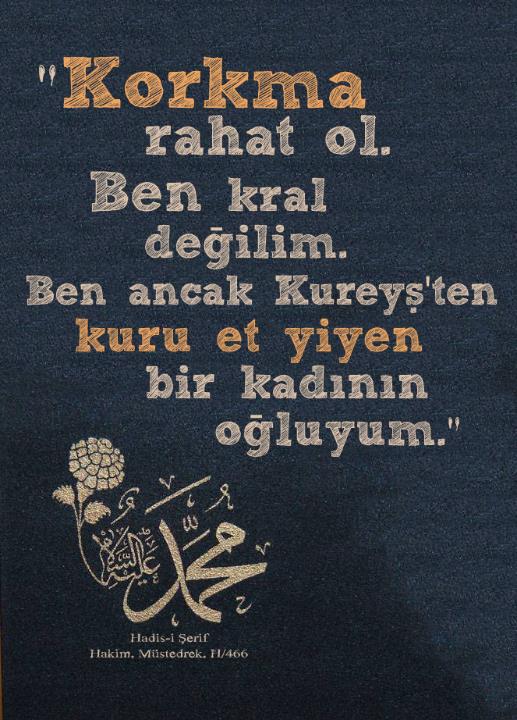 İnsanları küçümsemeyen, onlara alçak gönüllü davranan mütevazı bir insandı.
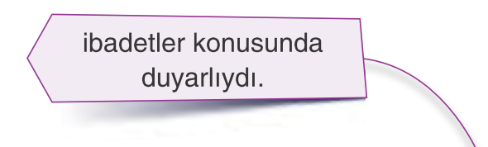 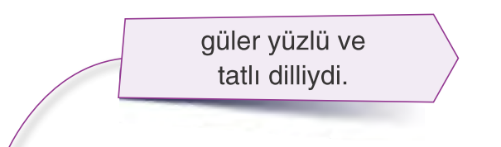 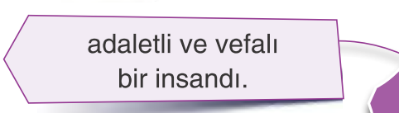 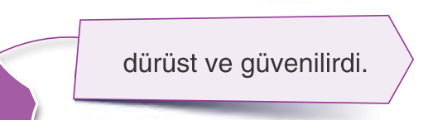 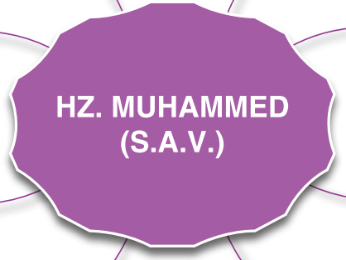 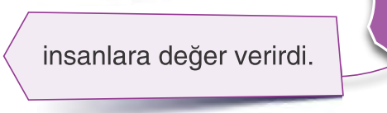 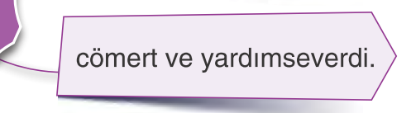 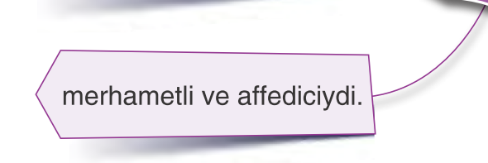 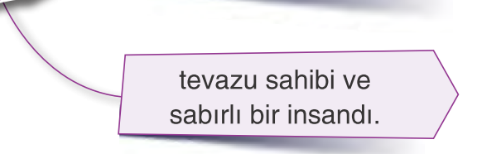 Hayatının tamamıyla örnek bir insan…
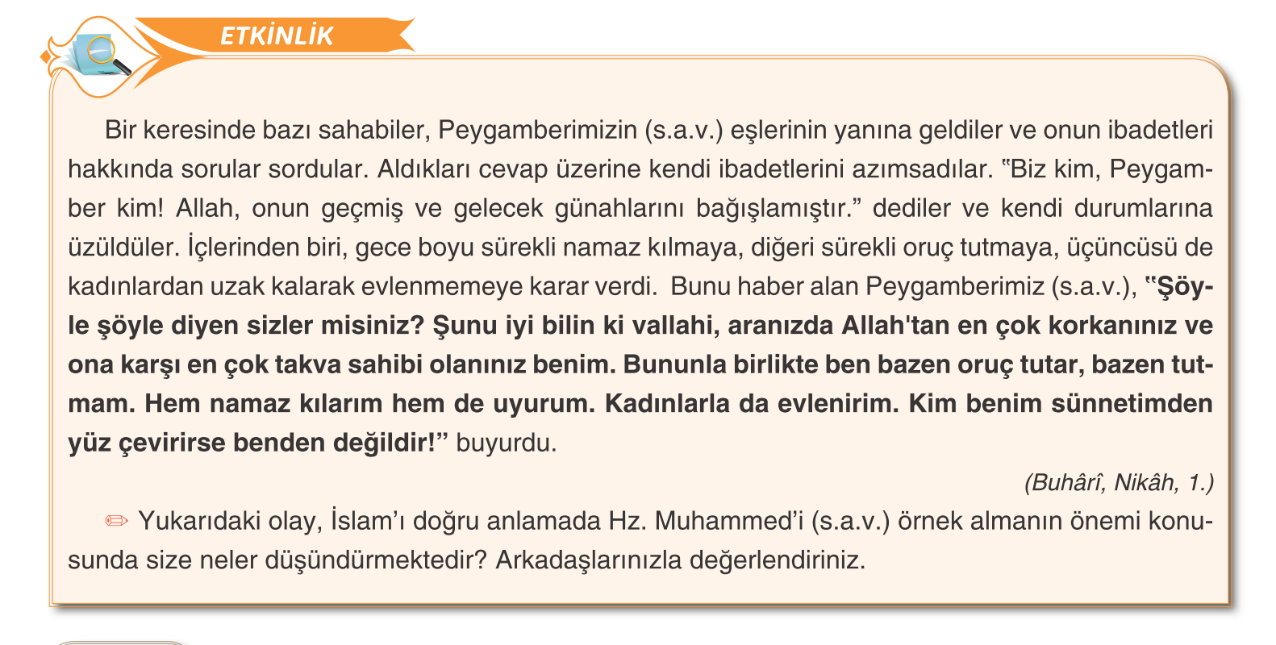 Kur’ân, Hz. Peygamber’e (s.a.v.) itaat edilmesini isterken peygamberlik misyonuna, onu örnek gösterirken de ahlaki meziyetlerine dikkat çekmiş ve onun her konuda temsil etme görevinin olduğuna işaret etmiştir.
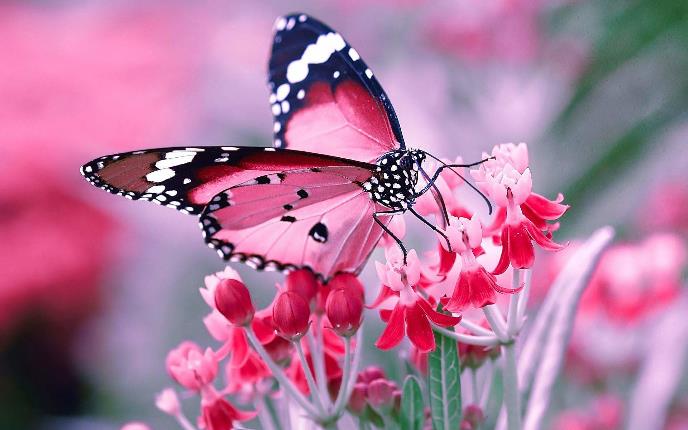 https://www.youtube.com/watch?v=cvNKfL8KqLs
يَٓا اَيُّهَا النَّبِيُّ اِنَّٓا اَرْسَلْنَاكَ شَاهِداً وَمُبَشِّراً وَنَذ۪يراًۙ ﴿٤٥﴾  وَدَاعِياً اِلَى اللّٰهِ بِـاِذْنِه۪ وَسِرَاجاً مُن۪يراً ﴿٤٦﴾
Ey Peygamber! Biz seni hakikaten bir şahit, bir müjdeleyici ve bir uyarıcı olarak gönderdik. Allah'ın izniyle, bir davetçi ve nûr saçan bir kandil olarak (gönderdik). (Ahzâb 45-46)
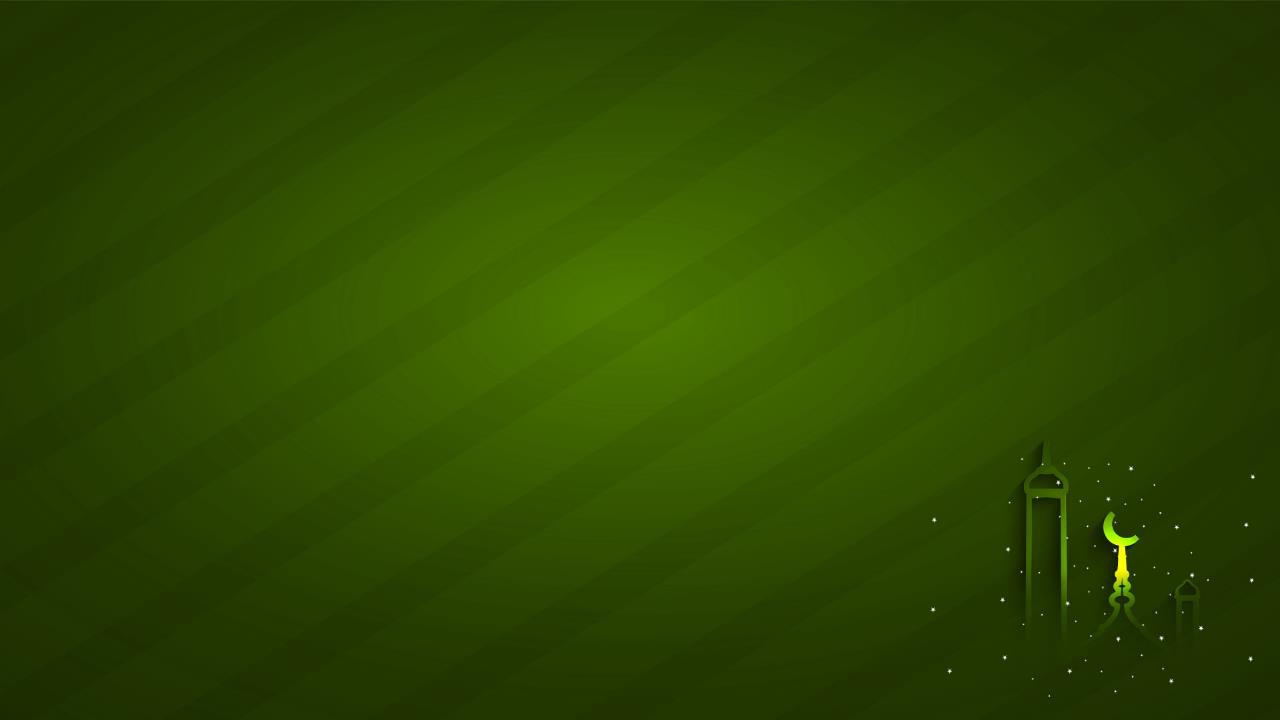 İslâm’da ruhbanlığa benzer tarzda bir hayat anlayışı yoktur.
“Ben bir muallim olarak gönderildim” ve “Kim benim sünnetimden, yani hayat tarzımdan, izlediğim yol ve yöntemden yüz çevirirse benden değildir!” Hadis-i Şerif
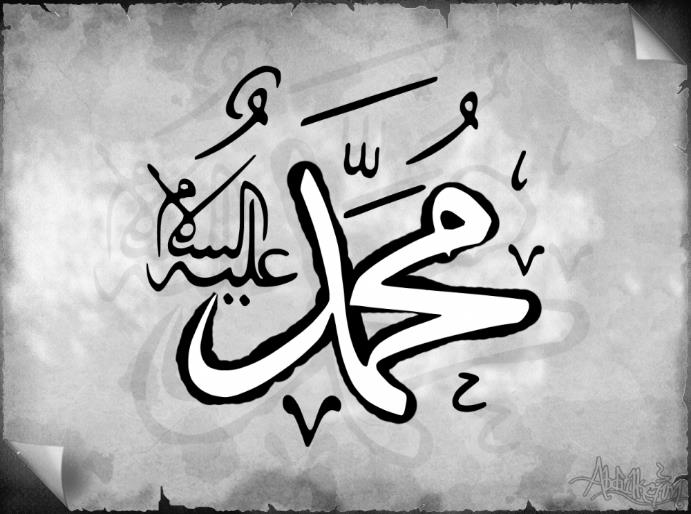 Peygamber Efendimiz (s.a.v.) akla ve istişareye önem verirdi.
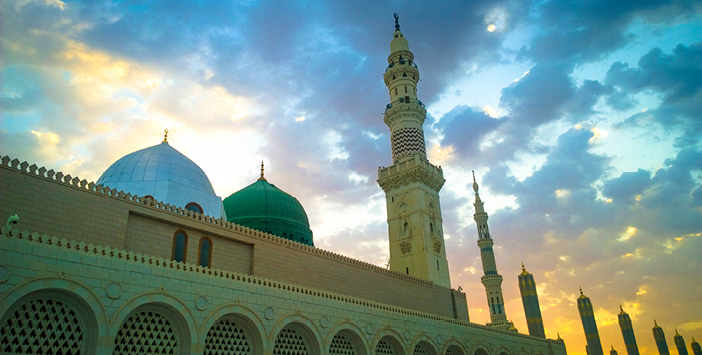 Bedir savaşında ordunun konuşlanacağı yer bir sahabenin önerisine göre belirlenmiştir.
Başkasının sırtından geçinmeyi hoş görmez, el emeğine önem verirdi.
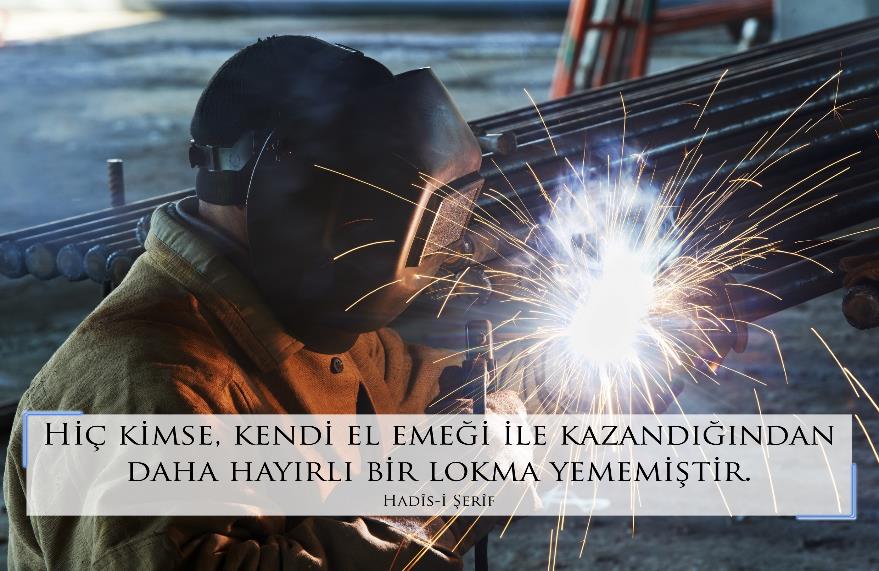 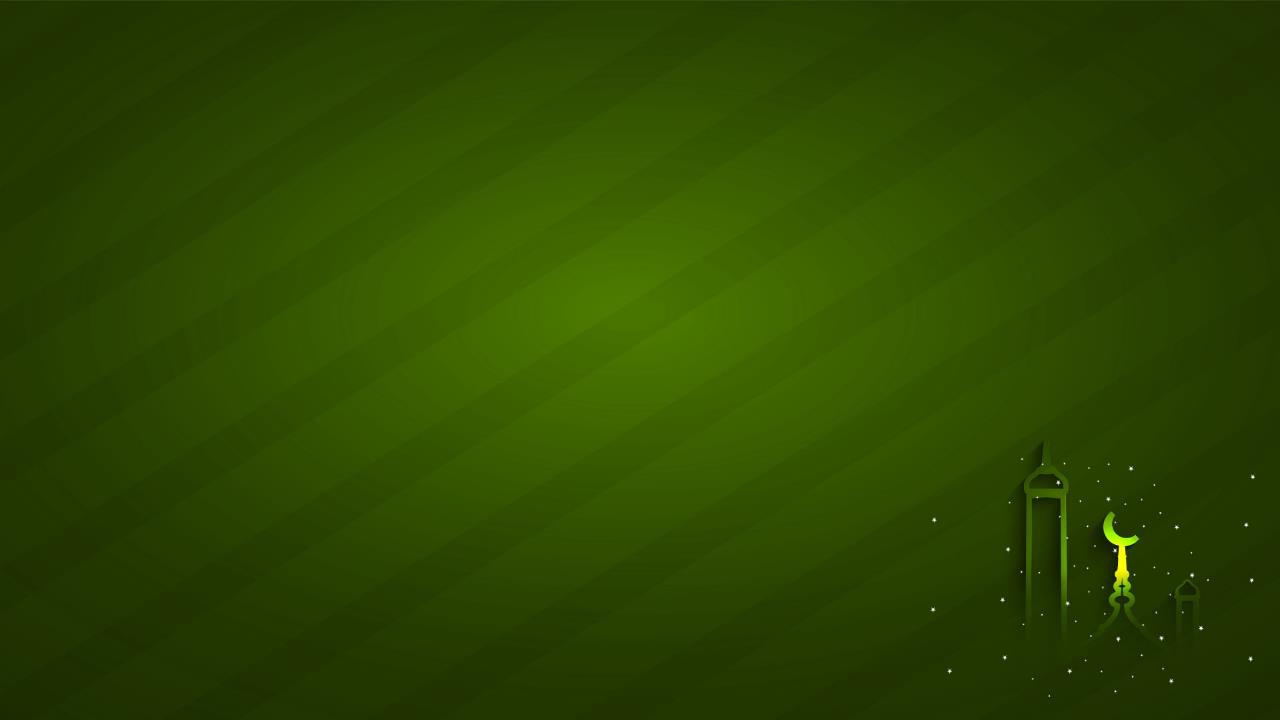 Bizler, Peygamber Efendimiz’in (s.a.v.) hem insani hem de peygamberlik yönünü iyi bilmeliyiz. Bu konuda kaynağımız Kur’ân olmalı. Peygamberi (s.a.v.) doğru anlamalıyız.
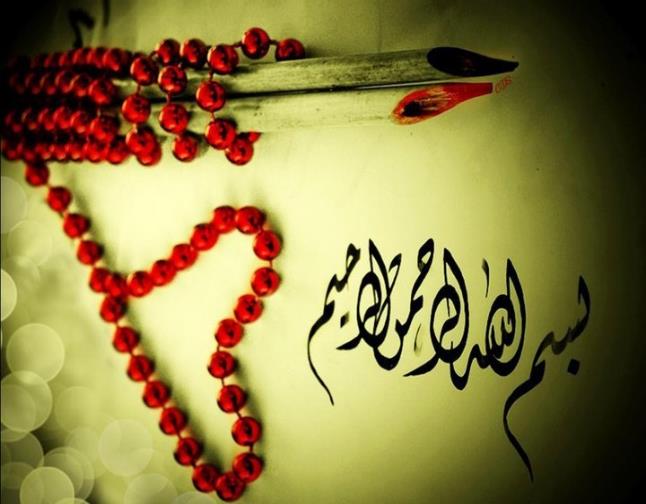 Hz. Muhammed (s.a.v.) konusunda her türlü hurafe ve yanlış inanıştan uzak durarak onun gerçek hayatını kendimize örnek almalıyız.
TEŞRİ GÖREVİ
Teşri ne demektir?
Size başka bir kavram hatırlatıyor mu?
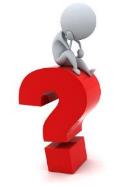 Teşri
Kanun ve hüküm koymak anlamına gelir.
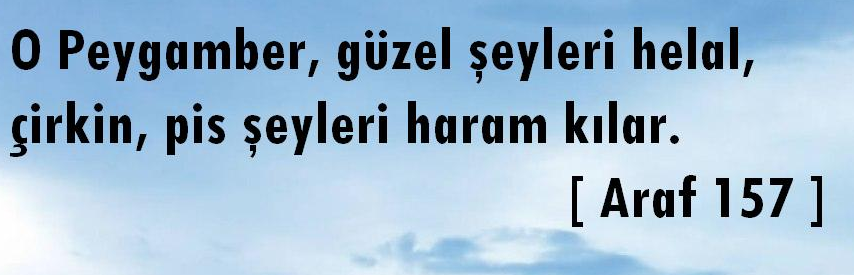 يَأْمُرُهُمْ بِالْمَعْرُوفِ وَيَنْهٰيهُمْ عَنِ الْمُنْكَرِ وَيُحِلُّ لَهُمُ الطَّيِّبَاتِ وَيُحَرِّمُ عَلَيْهِمُ الْخَبَٓائِثَ ﴿١٥٧﴾
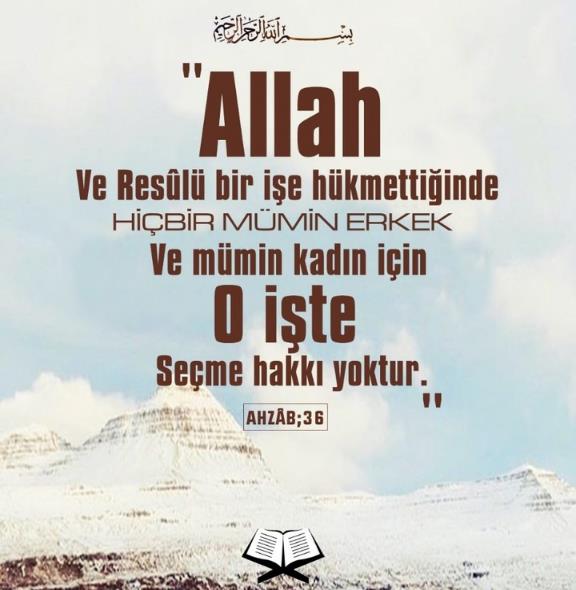 وَمَا كَانَ لِمُؤْمِنٍ وَلَا مُؤْمِنَةٍ اِذَا قَضَى اللّٰهُ وَرَسُولُهُٓ  اَمْراً اَنْ يَكُونَ لَهُمُ الْخِيَرَةُ مِنْ اَمْرِهِمْۜ وَمَنْ يَعْصِ اللّٰهَ وَرَسُولَهُ فَقَدْ ضَلَّ ضَلَالاً مُب۪يناً ﴿٣٦﴾
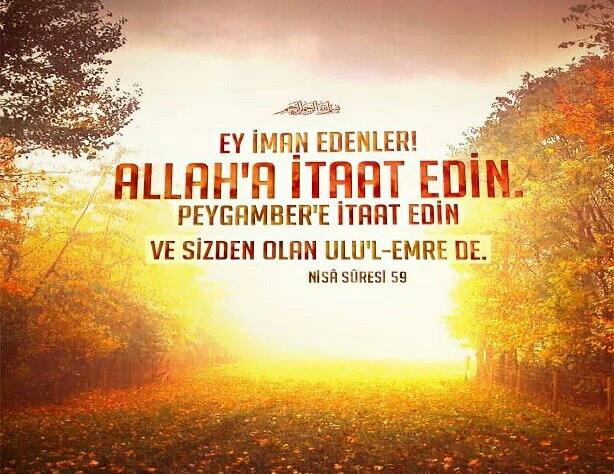 يَٓا اَيُّهَا الَّذ۪ينَ اٰمَنُٓوا اَط۪يعُوا اللّٰهَ وَاَط۪يعُوا الرَّسُولَ وَاُو۬لِي الْاَمْرِ مِنْكُمْۚ فَاِنْ تَنَازَعْتُمْ ف۪ي شَيْءٍ فَرُدُّوهُ اِلَى اللّٰهِ وَالرَّسُولِ اِنْ كُنْتُمْ تُؤْمِنُونَ بِاللّٰهِ وَالْيَوْمِ الْاٰخِرِۜ ذٰلِكَ خَيْرٌ وَاَحْسَنُ تَأْو۪يلاً۟ ﴿٥٩﴾
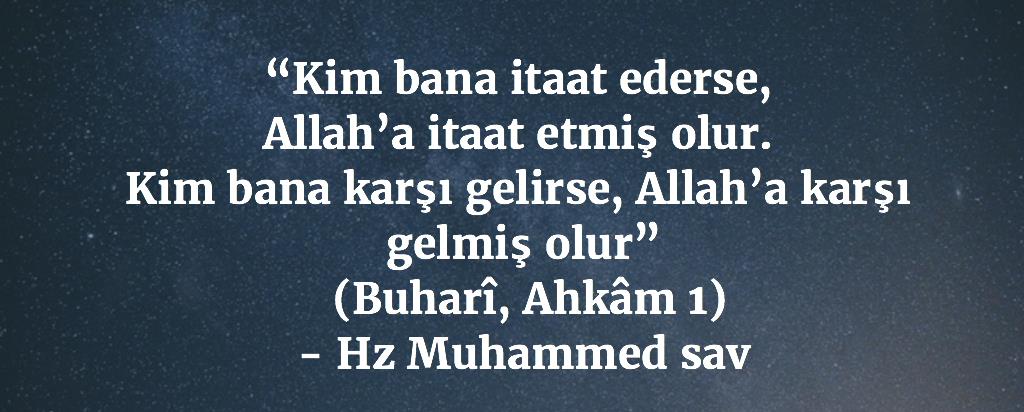 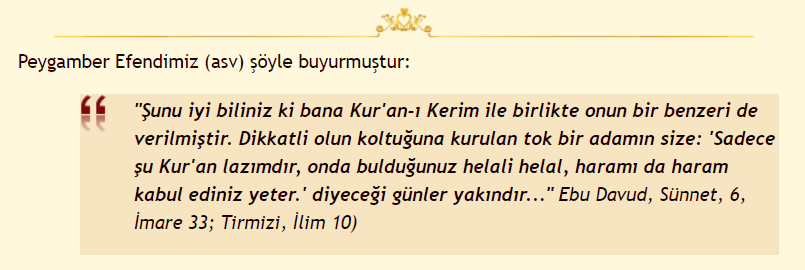 اِنَّمَا كَانَ قَوْلَ الْمُؤْمِن۪ينَ اِذَا دُعُٓوا اِلَى اللّٰهِ وَرَسُولِه۪ لِيَحْكُمَ بَيْنَهُمْ اَنْ يَقُولُوا سَمِعْنَا وَاَطَعْنَاۜ وَاُو۬لٰٓئِكَ هُمُ الْمُفْلِحُونَ ﴿٥١﴾  وَمَنْ يُطِـعِ اللّٰهَ وَرَسُولَهُ وَيَخْشَ اللّٰهَ وَيَتَّقْهِ فَاُو۬لٰٓئِكَ هُمُ الْفَٓائِزُونَ ﴿٥٢﴾
Aralarında hüküm vermesi için Allah'a ve Resûlüne davet edildiklerinde, müminlerin sözü ancak «İşittik ve itaat ettik» demeleridir. İşte asıl bunlar kurtuluşa erenlerdir. (Nûr, 51)
Her kim Allah'a ve Resûlüne itaat eder, Allah'a saygı duyar ve O'ndan sakınırsa, işte asıl bunlar mutluluğa erenlerdir. (Nûr, 52)
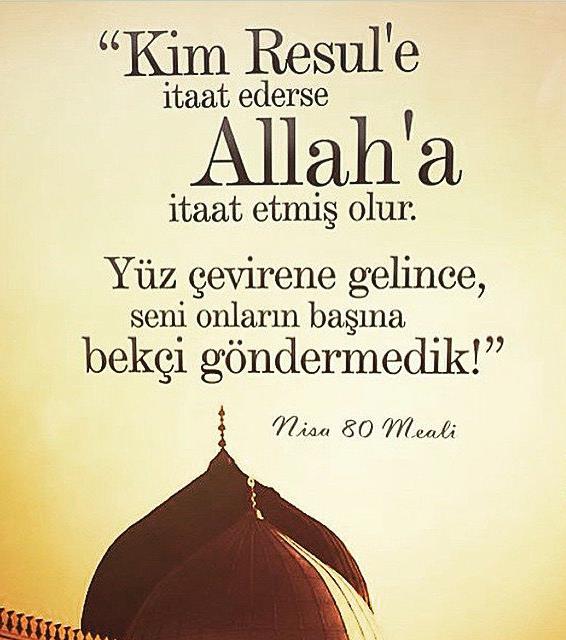 https://www.youtube.com/watch?v=TUwWuKqbbL4
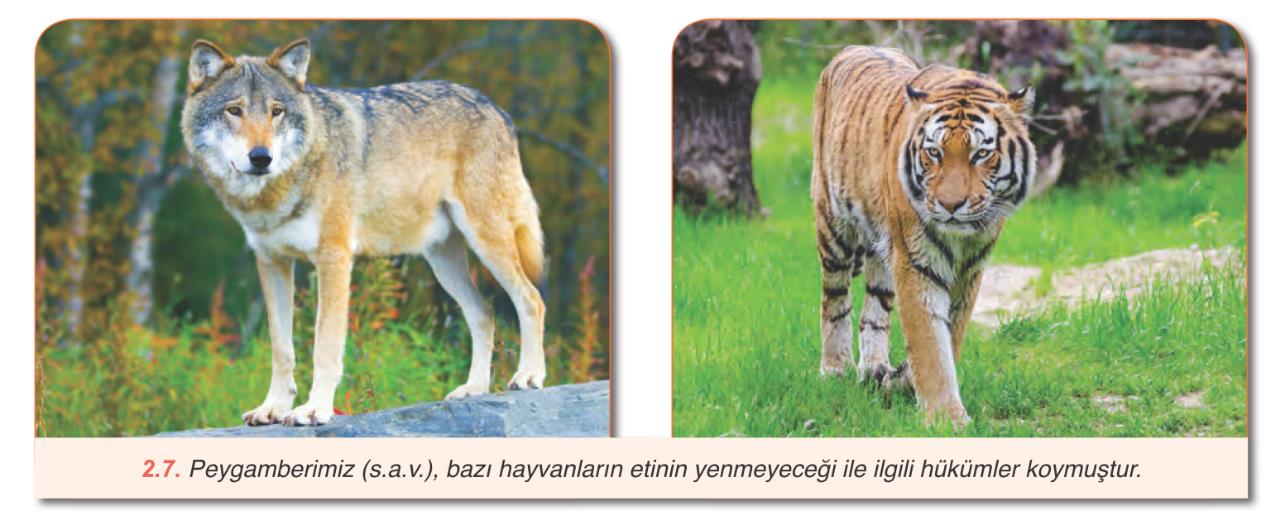 Peygamber Efendimiz (asm), ayette (Nisa, 4/23) nikâhı haram kılınanlar arasında sayılmamasına rağmen bunlara bir kadının halası, teyzesi, kız kardeşi, kızı ve erkek kardeşinin kızı üzerine de nikâhlanamayacağını ilâve etmesini (Buharî, Nikah 27), 

Kur'an’da geçmeyen, katır, merkep, aslan, kaplan, fil, kurt, kirpi, maymun ve köpek gibi hayvanlarla, kartal, atmaca, şahin ve doğan gibi yırtıcı kuşların etlerinin haram kılmasını (Buhârî, Zebâih, 29; Müslim, Sayd 12), 

Erkeklere altın takmayı ve ipek giymeyi haram kılmasını örnek olarak verebiliriz.
Sözün Özü
Peygamber Efendimiz (s.a.v) bizim için inanç ve ibadetler yönüyle örnektir, önderdir ve aynı zamanda da hüküm koyucudur…
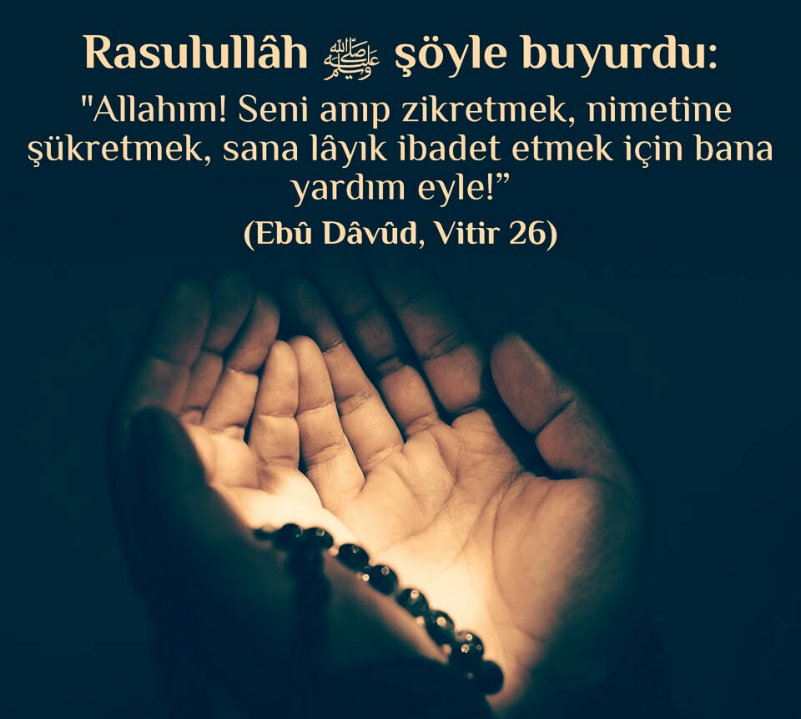 Ey Rabbim bizlere İslâm'ı hakkıyla anlamayı, anlatmayı ve temsil etmeyi nasip eyle…
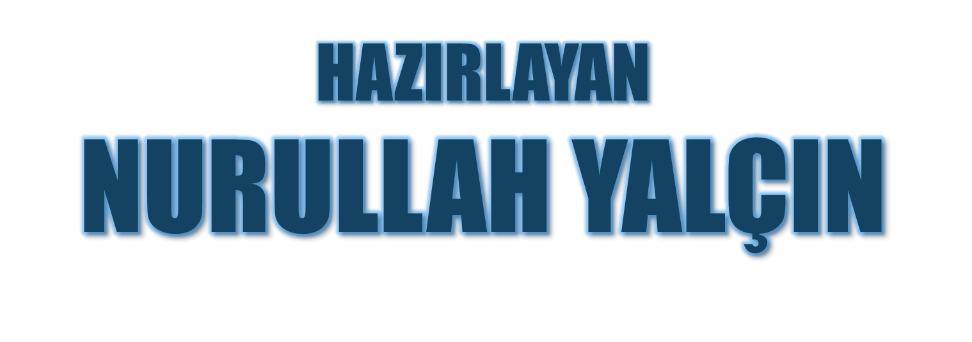 24.08.2021
Kırıkkale/Bahşılı
https://www.youtube.com/watch?v=Lkxmjdx2QvY&list=RDWe8Vs5hJ3Ts&index=22